Poster Title Must Have a Subject and a Verb
Your Name, School of Nursing, California State University, Fullerton
Heading
Heading
Heading
Section headings are in colored boxes. You can add more, remove some, or move them around to accommodate your information.

Copy the color box, place it where you want it, and choose <send to back >

The heading font should be clear, easy to read, and all the same font size.



Draw a text box and input or copy/paste content. You can customize your bullets. (Just copy/paste these existing boxes as the font is already the correct size.)

Font should be at least 28, preferably 36









Cut words and use white space wisely

Use as few words as possible to convey info

Use white space appropriately! Let the eyes rest.
Use bulleted lists to make reading easier.

These blue square bullets are an example of customized bullets. This is fine – just makes sure all bullets on your poster are the same!







Images
Use a picture if it helps illustrate a point.

Images should be royalty free

PowerPoint images are acceptable, but clipart is extremely outdated. Don’t use clipart.

Images captured from the web must be high enough resolution to print in this huge size. Enlarge to 100% and carefully review!




This poster will print 48” x 36”

PDF it before uploading it to print. Depending upon the printing service, you can then convert the PDF to a JPEG to upload.

Note that some bullets, images, and headings become misaligned when opening the file on different computers AND in the PDF process. ALWAYS enlarge to 100% and double-check EVERY SINGLE PART before uploading and printing.
This template is designed in Microsoft PowerPoint because it is easy to use.

There is more sophisticated software available for poster creation. If you choose to use another software or web service to design your poster, please contact our School of Nursing for access to high resolution logo files.

Some items in this template have been grouped. If you need to make adjustments, please use the ungroup feature.
Heading
Heading
Heading
Heading
Heading
Use visual displays for data wisely by adding charts, figures, graphs, etc. that clarify your message without unnecessary detail.

Keep visual depictions of data as clean and easy to understand as possible. Resist the temptation to use fancy fonts, too many colors, special effects, etc.

You can create visual data in any program, including PowerPoint.
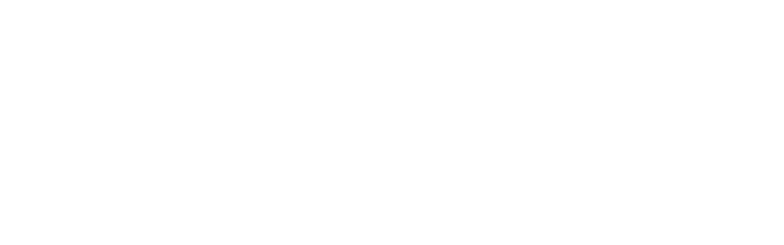